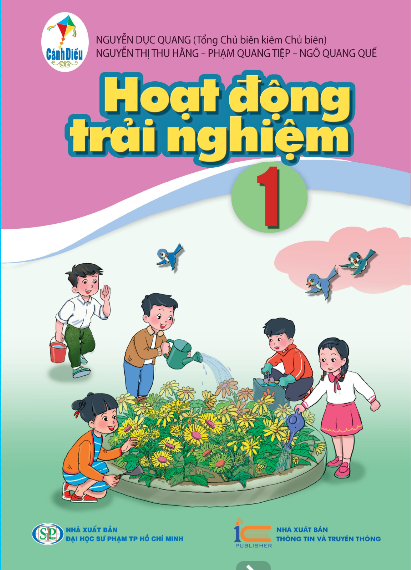 TRƯỜNG TIỂU HỌC QUANG TRUNG
HOẠT ĐỘNG TRẢI NGHIỆM
CHỦ ĐỀ 6: QUÊ HƯƠNG EM
TUẦN 23: MÔI TRƯỜNG QUANH EM
Giáo viên: Dương Thị Nhuận Tứ
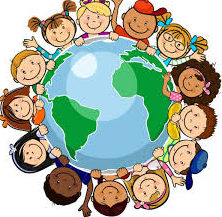 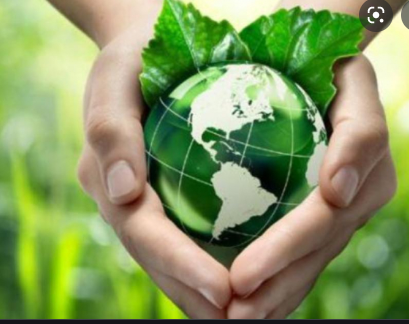 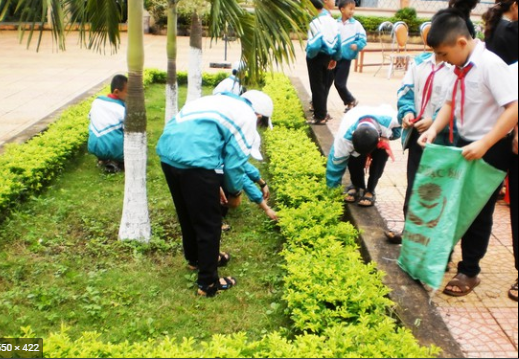 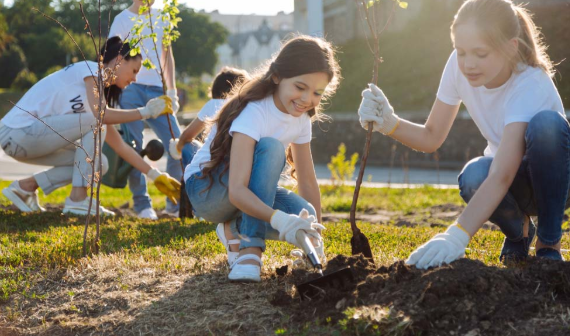 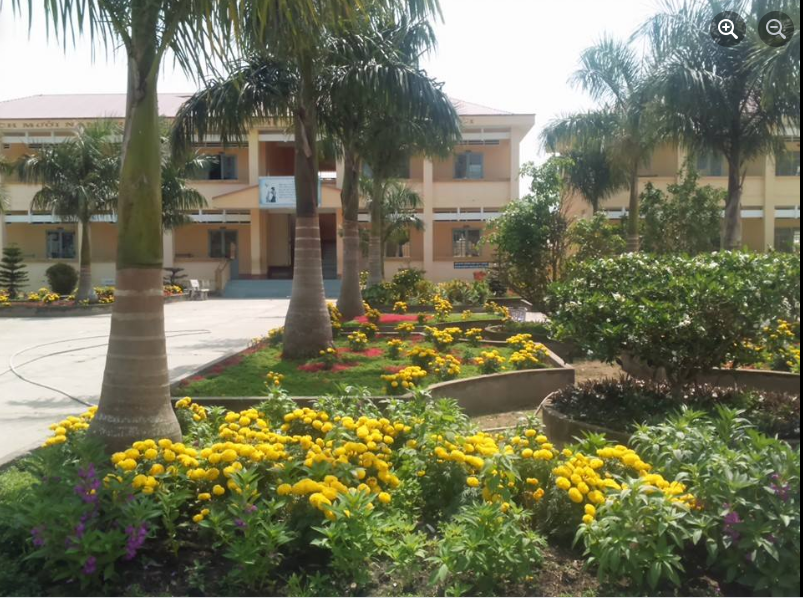 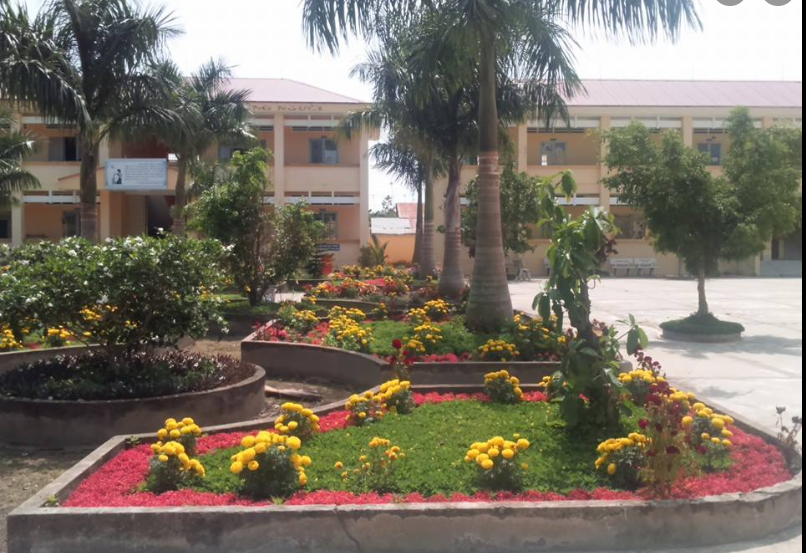 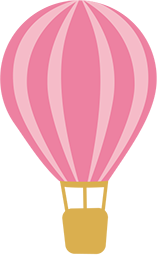 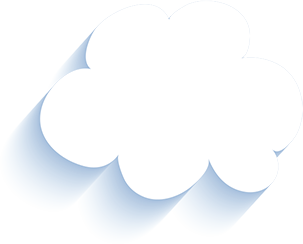 BAØI 26: MOÂI TRÖÔØNG QUANH EM
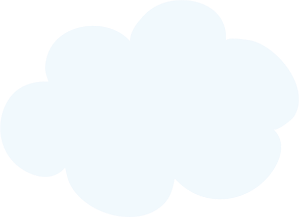 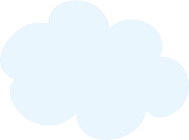 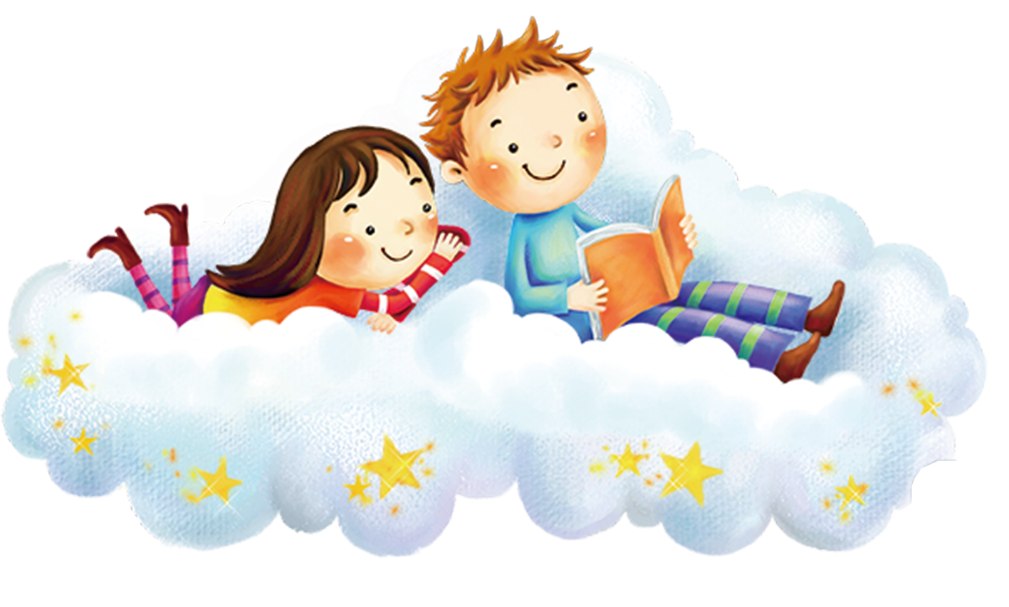 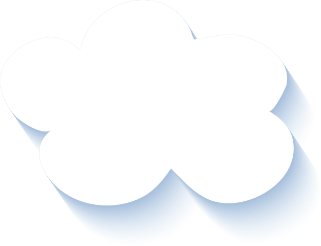 Hoaït ñoäng1: Tìm hieåu moâi tröôøng quanh em.
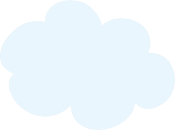 Hoaït ñoäng 2 : Thöïc haønh baûo veä moâi tröôøng.
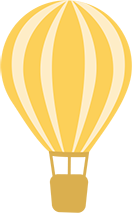 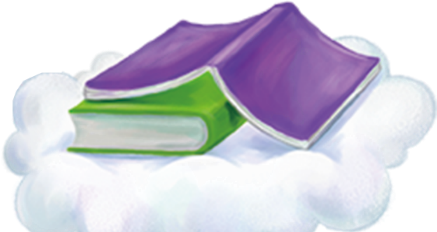 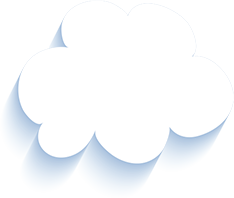 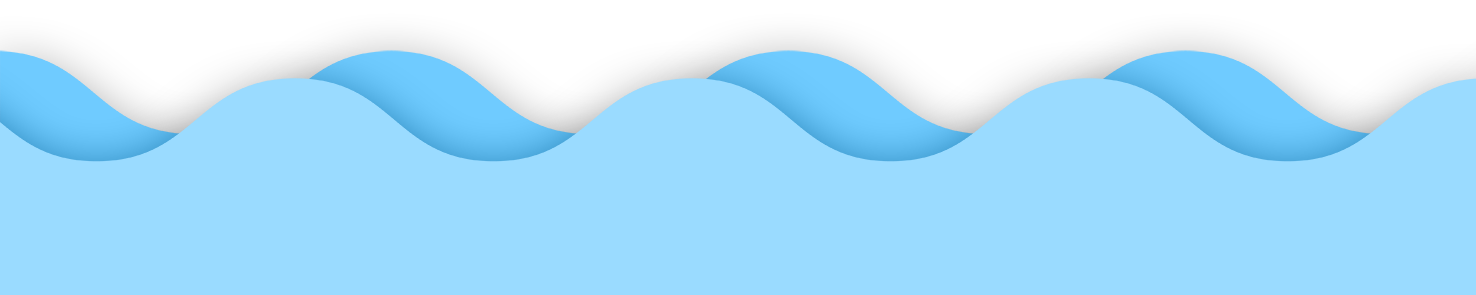 Hoaït ñoäng1: Tìm hieåu moâi tröôøng quanh em.
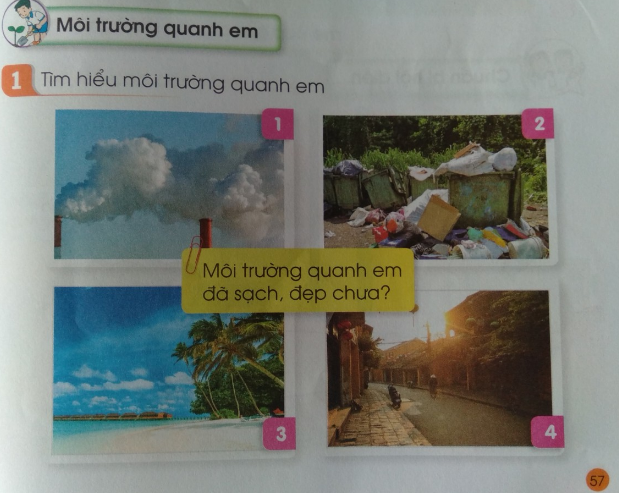 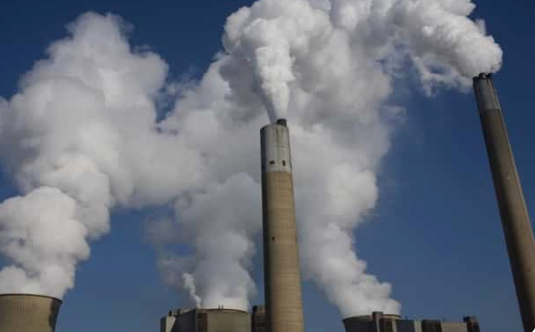 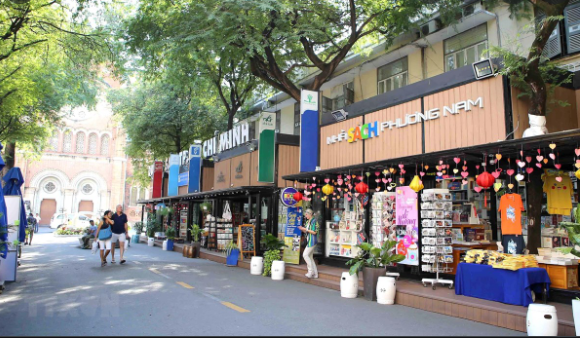 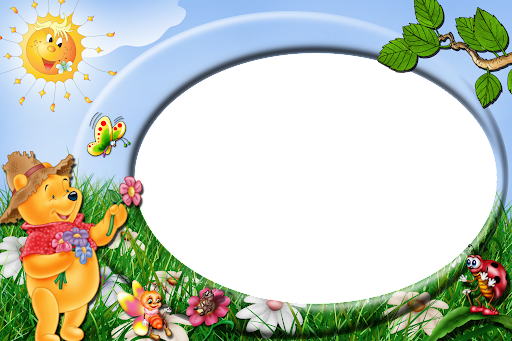 Moâi tröôøng quanh em ñaõ saïch, ñeïp chöa?
Keát luaän 
    Qua hoaït ñoäng naøy caùc em ñaõ bieát ñöôïc nhöõng bieåu hieän cuï theå veà söï oâ nhieãm moâi tröôøng.
Hoaït ñoäng 2 : Thöïc haønh baûo veä moâi tröôøng.
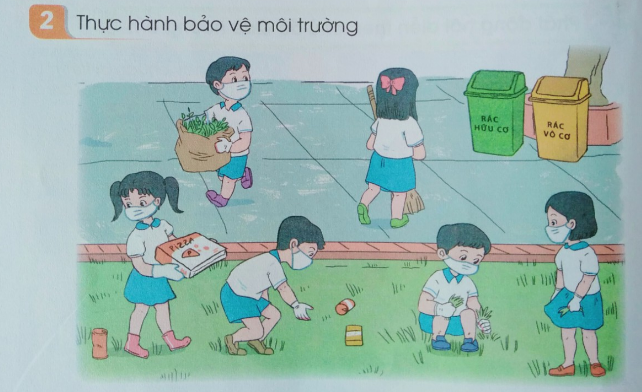 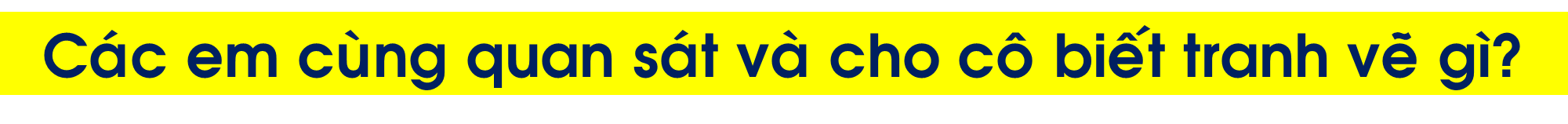 Phaân loaïi raùc nhö theá naøo?
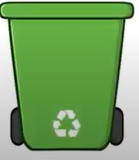 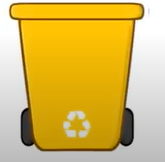 Raùc voâ cô
Raùc höõu cô
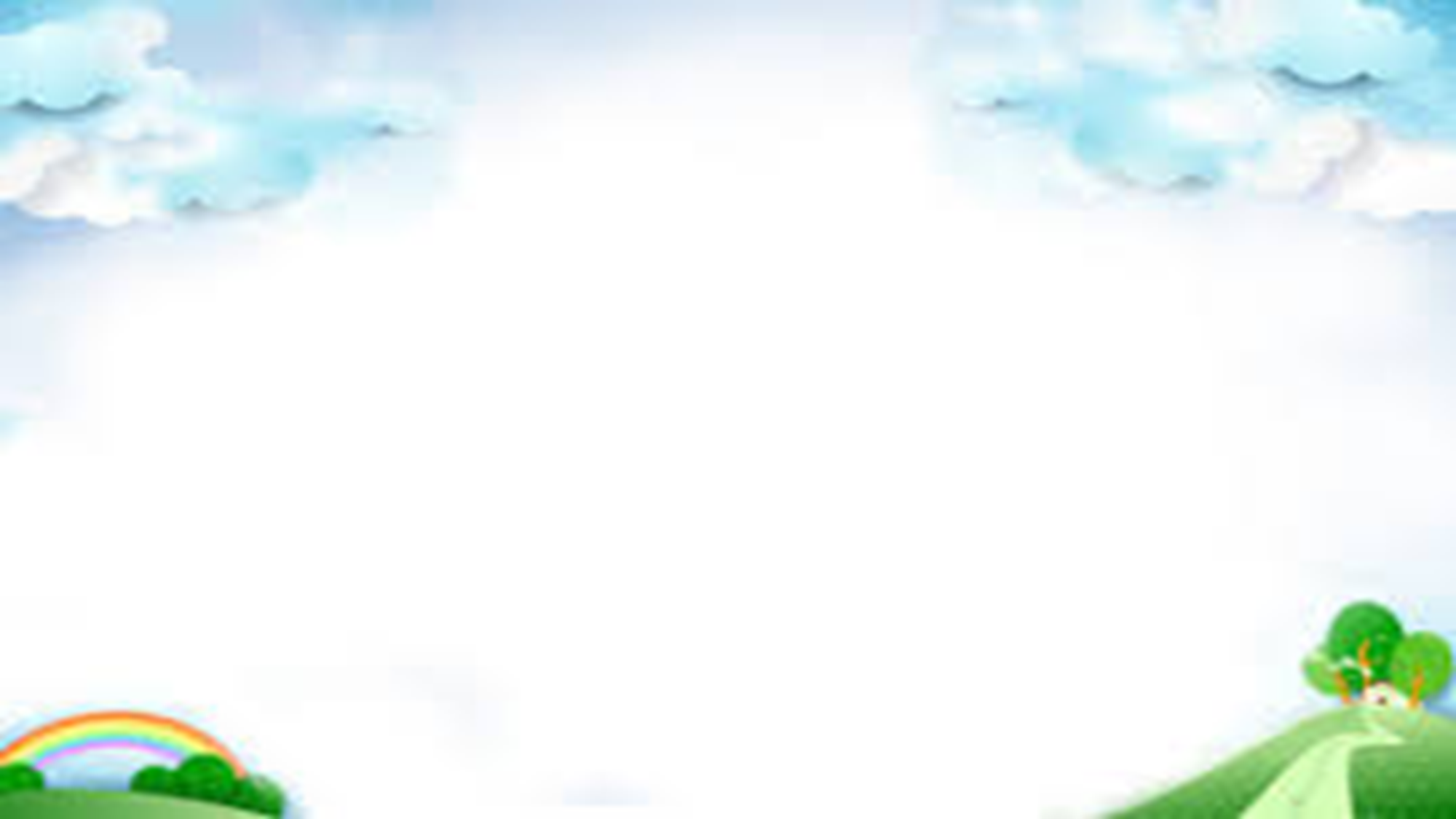 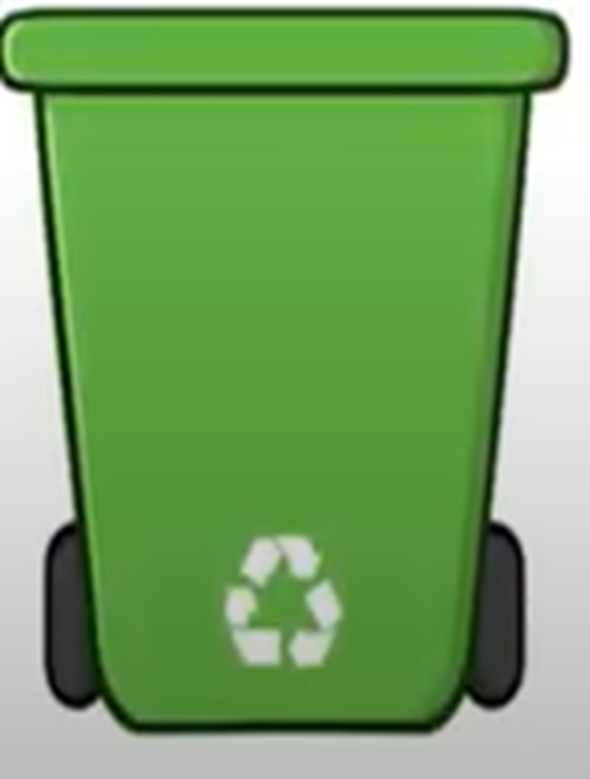 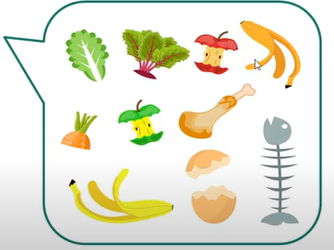 Raùc höõu cô
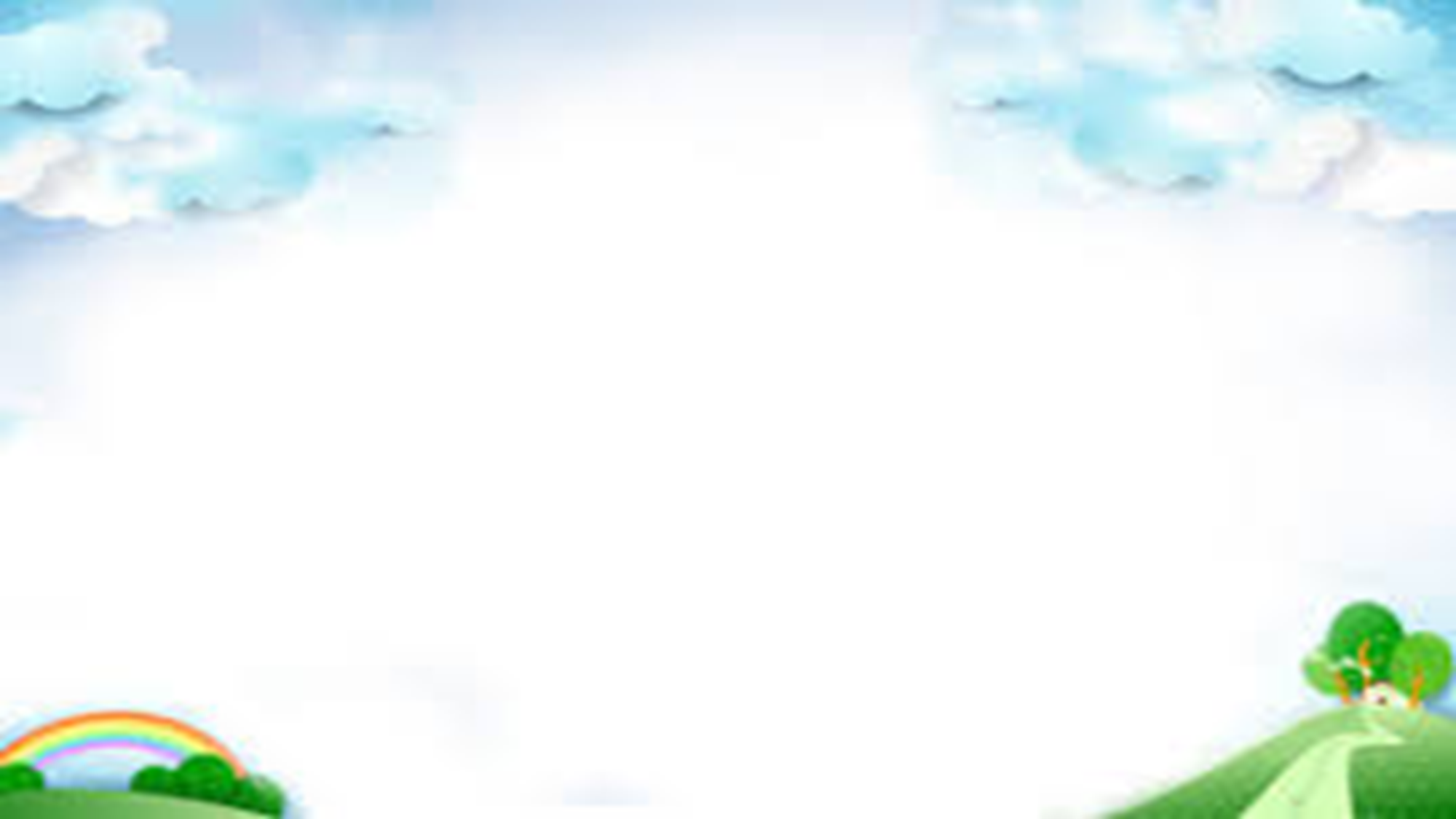 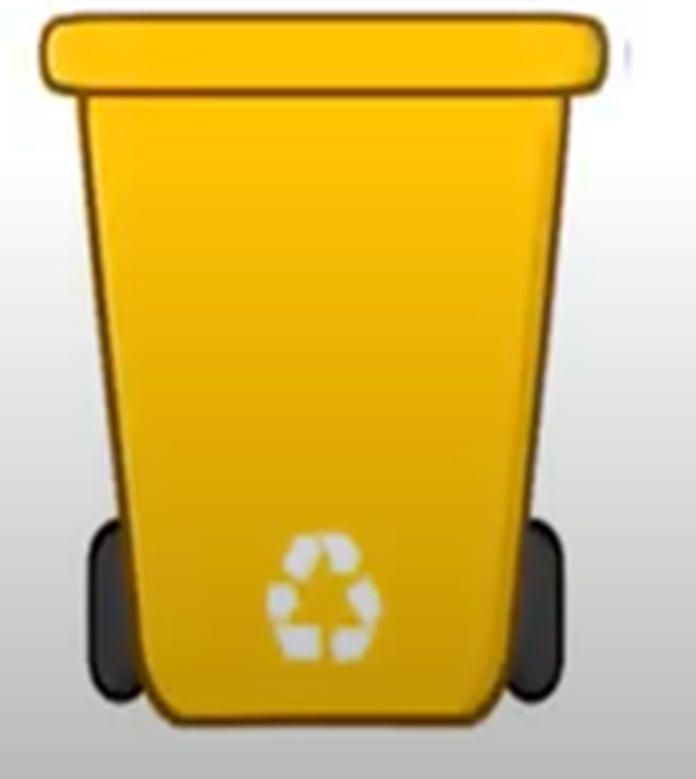 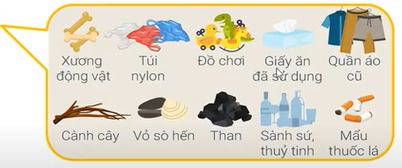 Raùc voâ cô
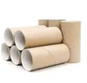 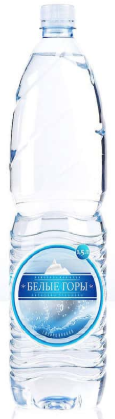 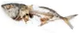 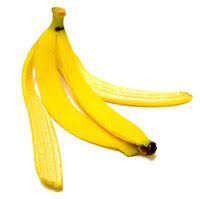 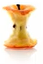 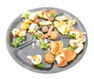 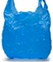 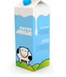 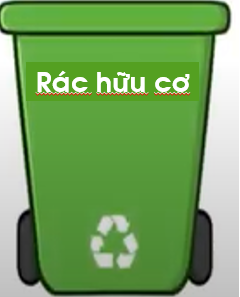 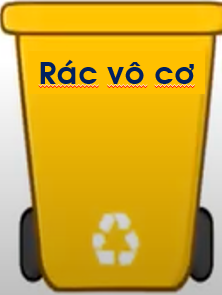 Phaân loaïi raùc
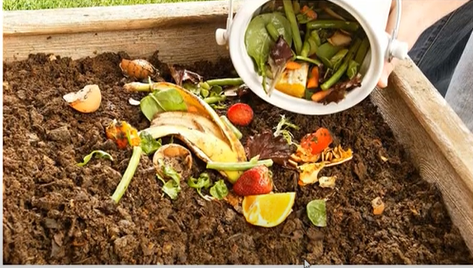 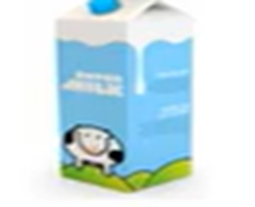 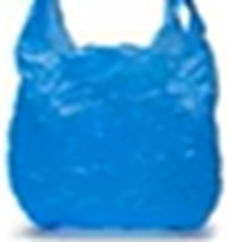 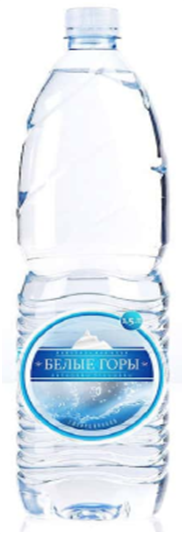 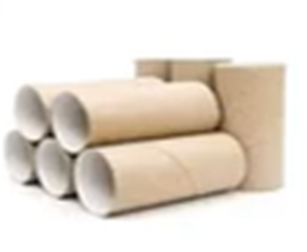 Keát luaän 
	Qua baøi hoïc caùc em ñaõ ñöôïc laøm quen vôùi moät vaøi coâng vieäc hay hoaït ñoäng giöõ gìn moâi tröôøng xung quanh.
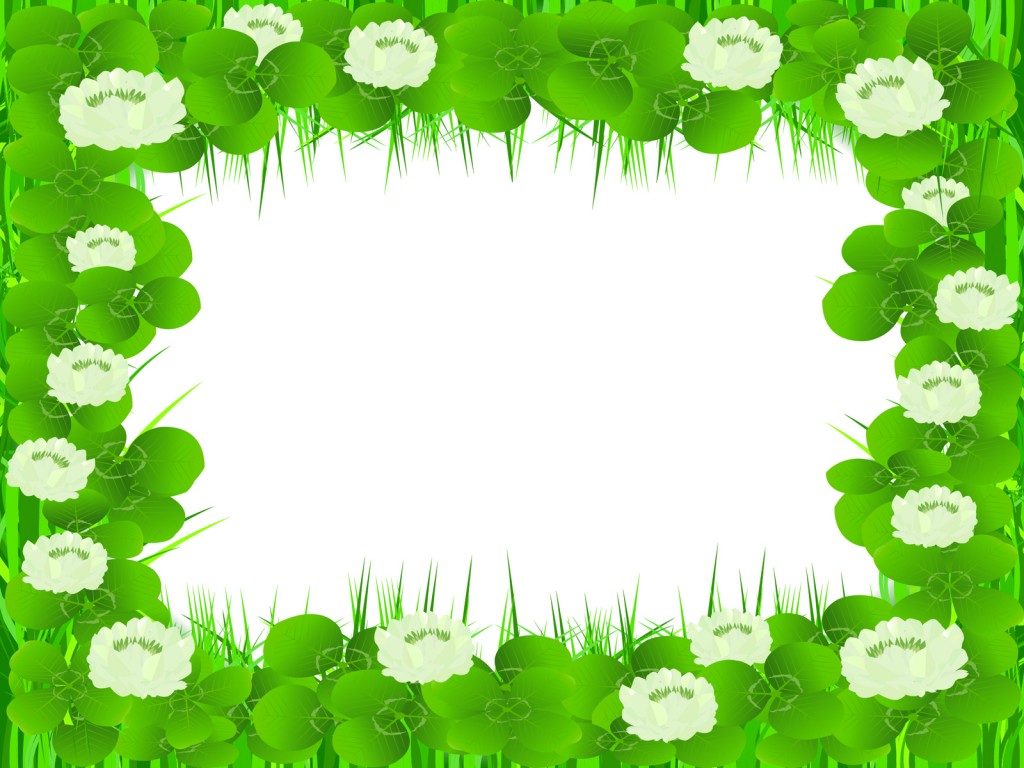 Chuùc caùc em 
chaêm ngoan - hoïc gioûi
Chuaån bò	- Saùch giaùo khoa Hoaït ñoäng traûi nhieäm lôùp1.	- Ngoài hoïc ngay ngaén, khoâng noùi chuyeän.	- Hoïc ôû nôi coù aùnh saùng vaø khoâng gian yeân tónh.
MUÏC TIEÂU    Sau hoaït ñoäng, hoïc sinh caàn:-Bieát ñöôïc nhöõng bieåu hieän cuûa söï oâ nhieãm moâi tröôøng soáng xung quanh em.-Moâ taû ñöôïc söï oâ nhieãm cuûa moâi tröôøng soáng xung quanh.
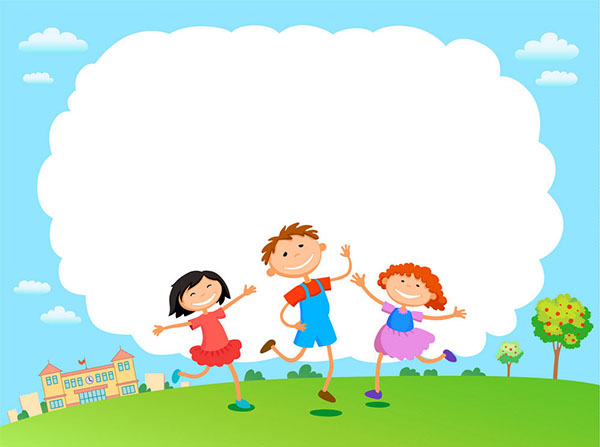 CAÙC EM CUØNG LAÉNG NGHE BAØI HAÙT: TRAÙI ÑAÁT NAØY LAØ CUÛA CHUÙNG MÌNH
Khởi động